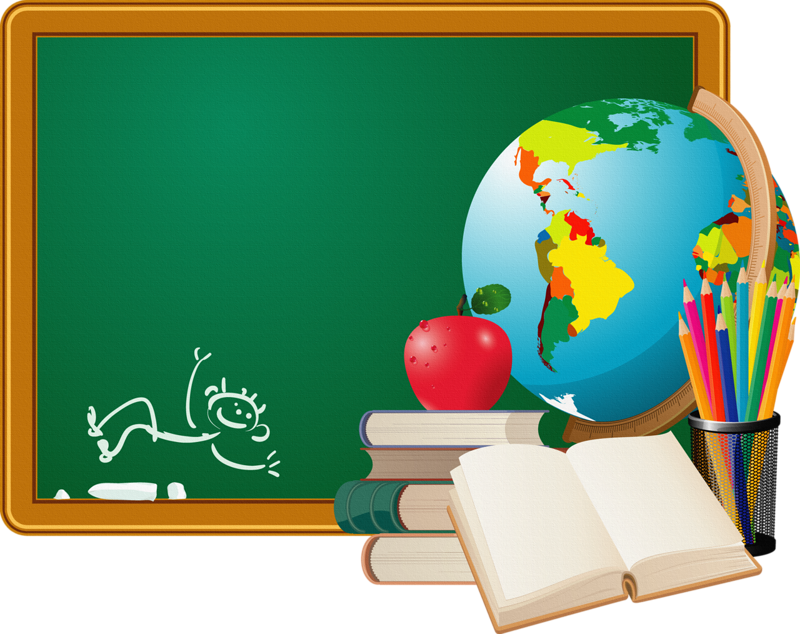 НАШ  
  КЛАСС
Наш класс
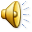 Рассаживайтесь, здравствуйте,
Смотрите и участвуйте ---
                                       Итак, мы  все  здесь перед вами,
                                           Мы не  нуждаемся в  рекламе!
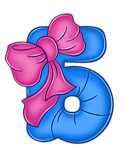 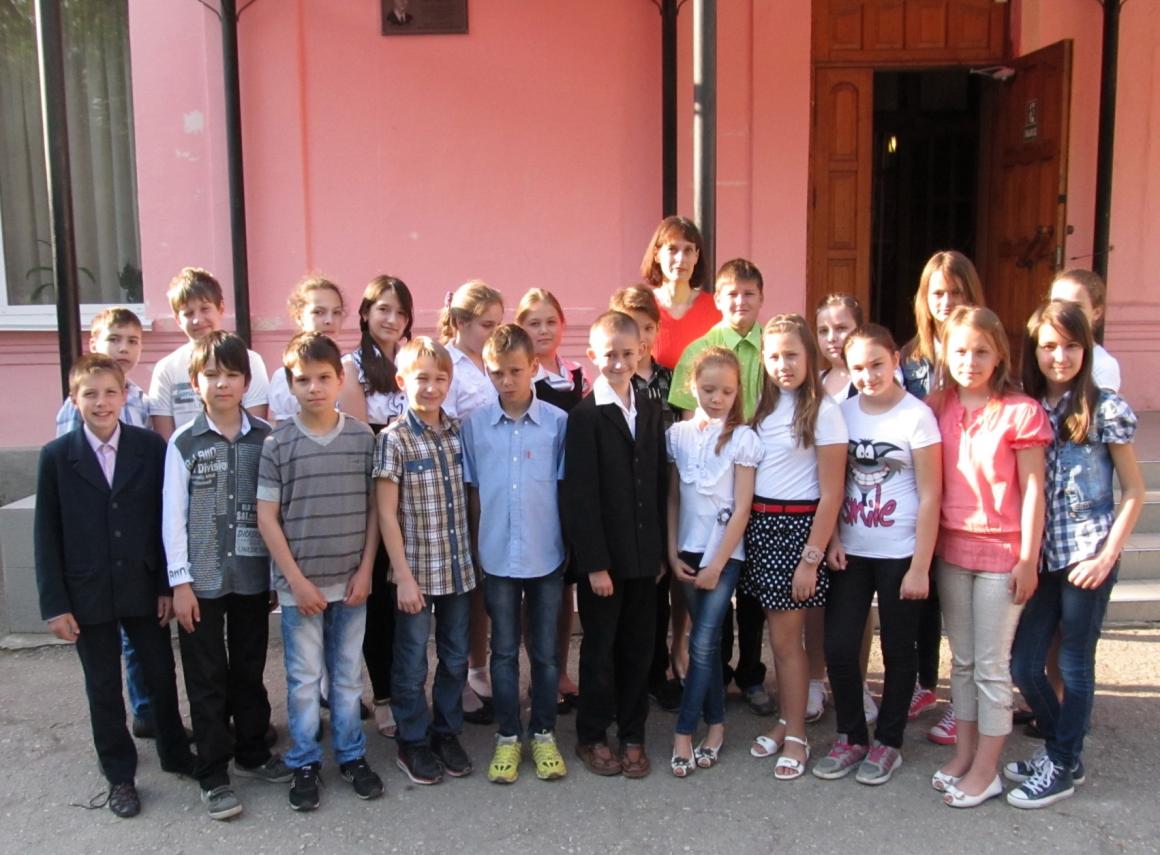 Мы - дружный класс, 
мы – сильный класс!
Нет невозможного для нас!
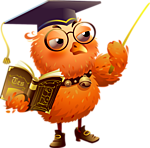 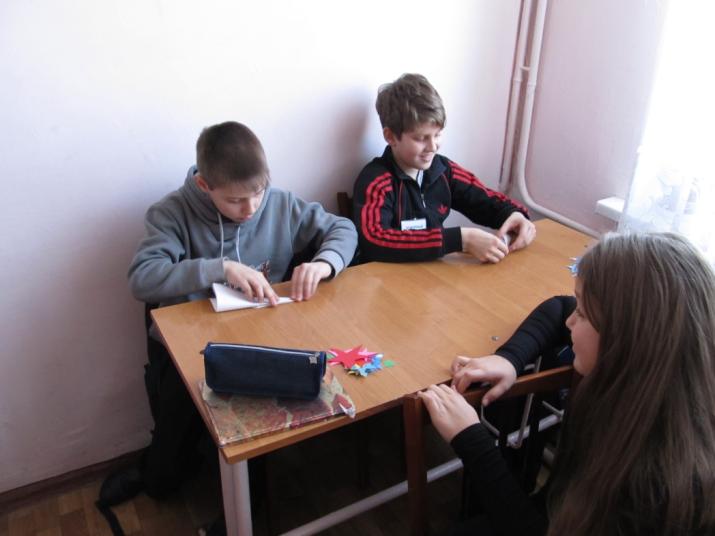 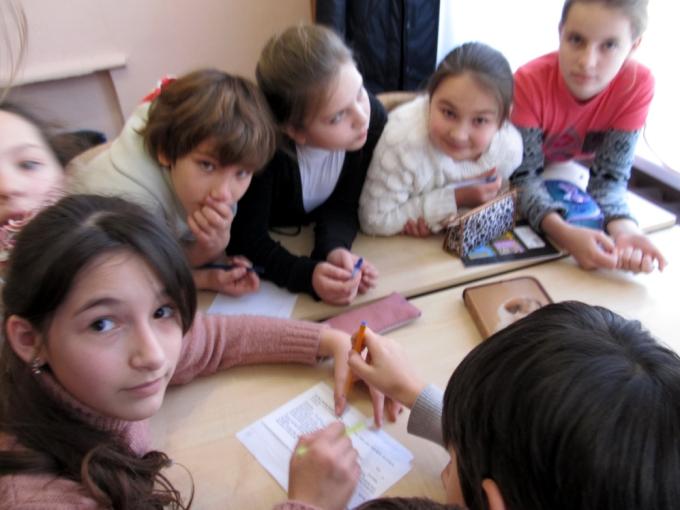 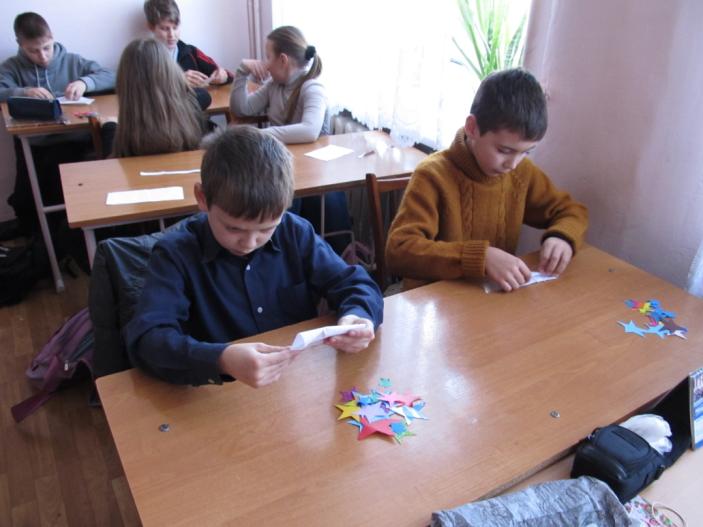 Собрались здесь во всей красе
Мы нашим классом дружно все: Мы все быть умными хотим,
Процесс учебный свято чтим!
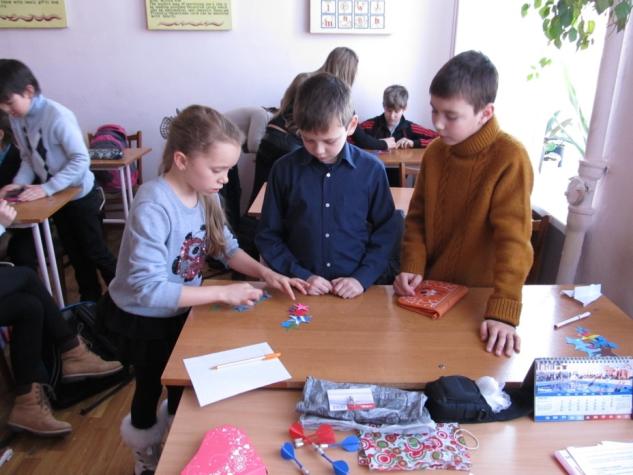 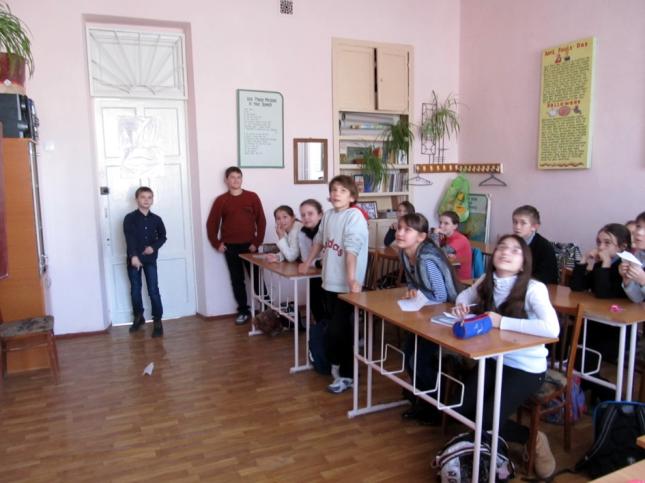 Стоим-дрожим на видном  месте,
Один лишь плюс – что все мы вместе!
 Волнуемся, стесняемся,
Краснеем, запинаемся…
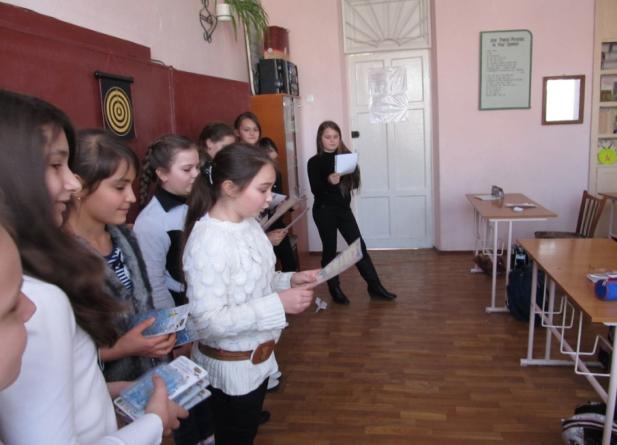 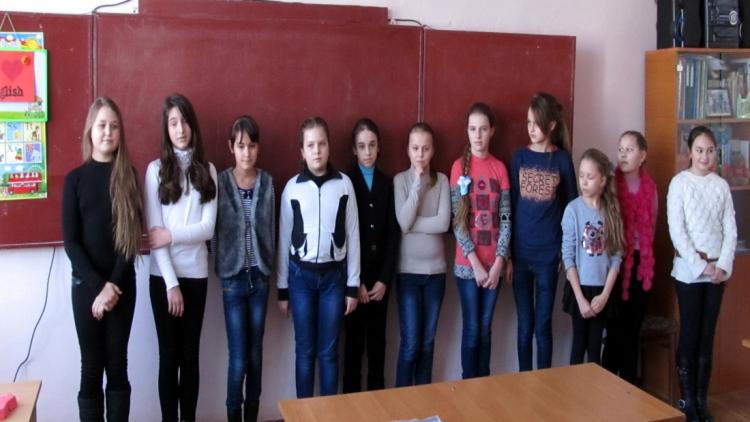 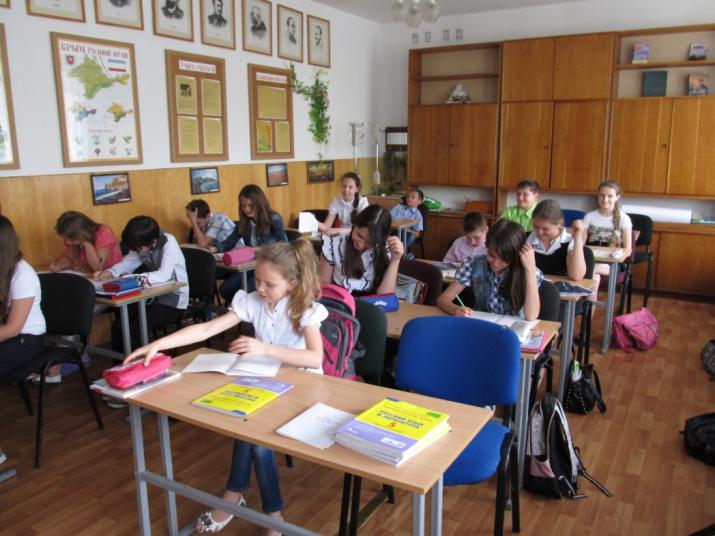 Нам дело чести, так сказать,
И дать списать, и подсказать,
Пусть педагоги и накажут,
Зато друзья – всегда подскажут!
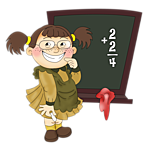 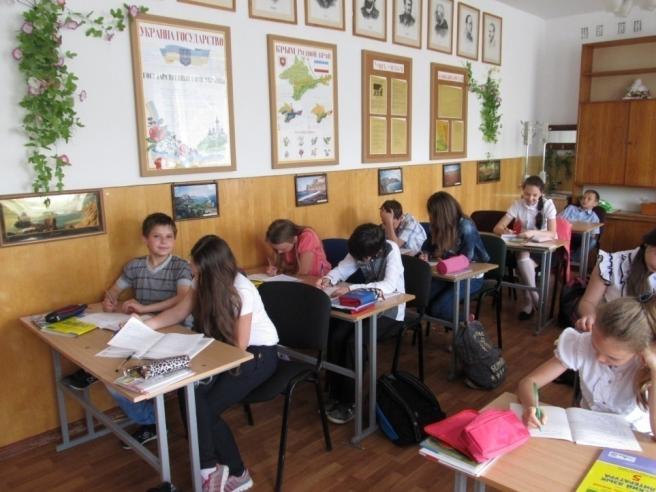 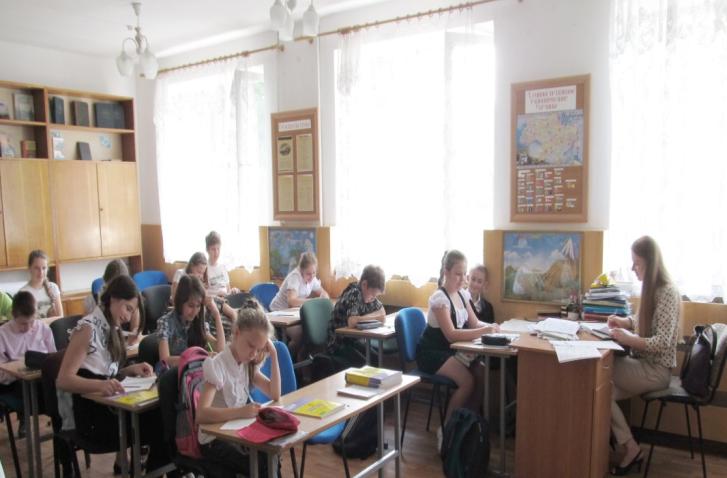 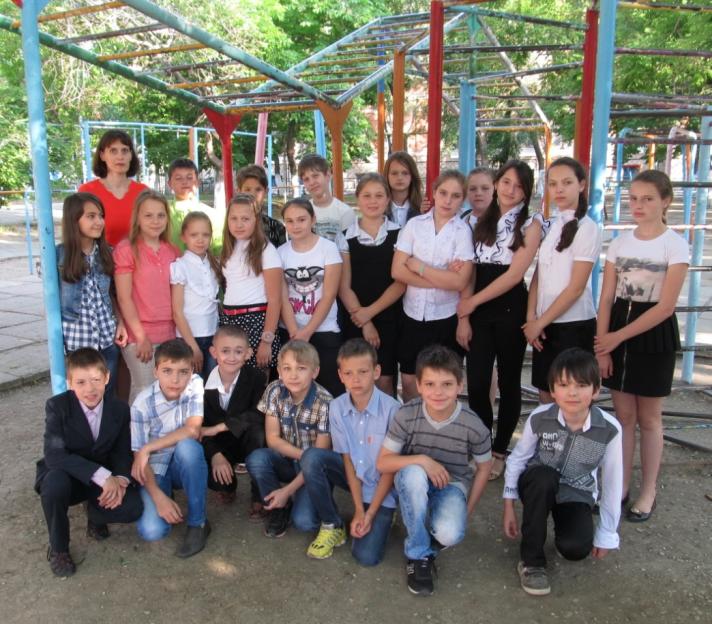 Вы – классный наш руководитель –
И демон наш, и наш хранитель!
Вы нас за шалости браните
И от невзгод всегда храните!
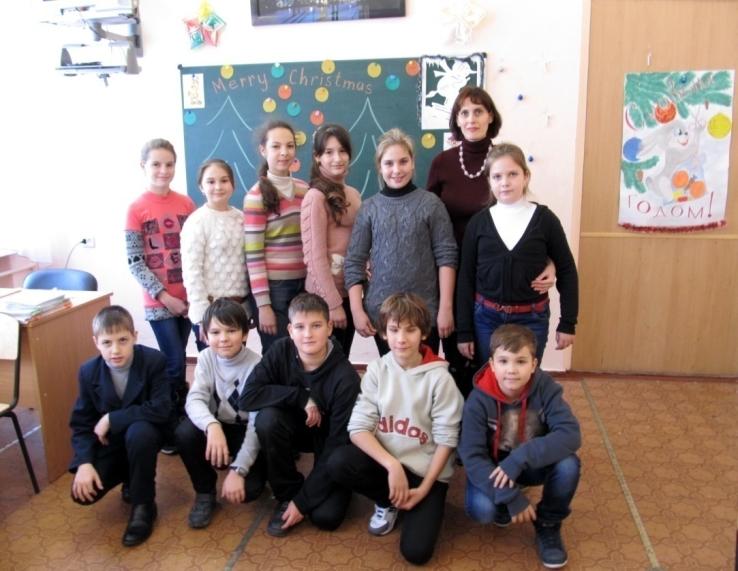 Порою думаем мы сами:
- Как управляетесь Вы с нами?
Ведь участь Ваша столь трудна:
Нас – целый класс, а Вы – одна!
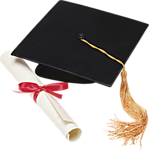 Мы свято чтим учителей,
Но все ж не скроем, что милей
                                                    От скрипа школьного пера
                                                       Каникул школьных нам пора!
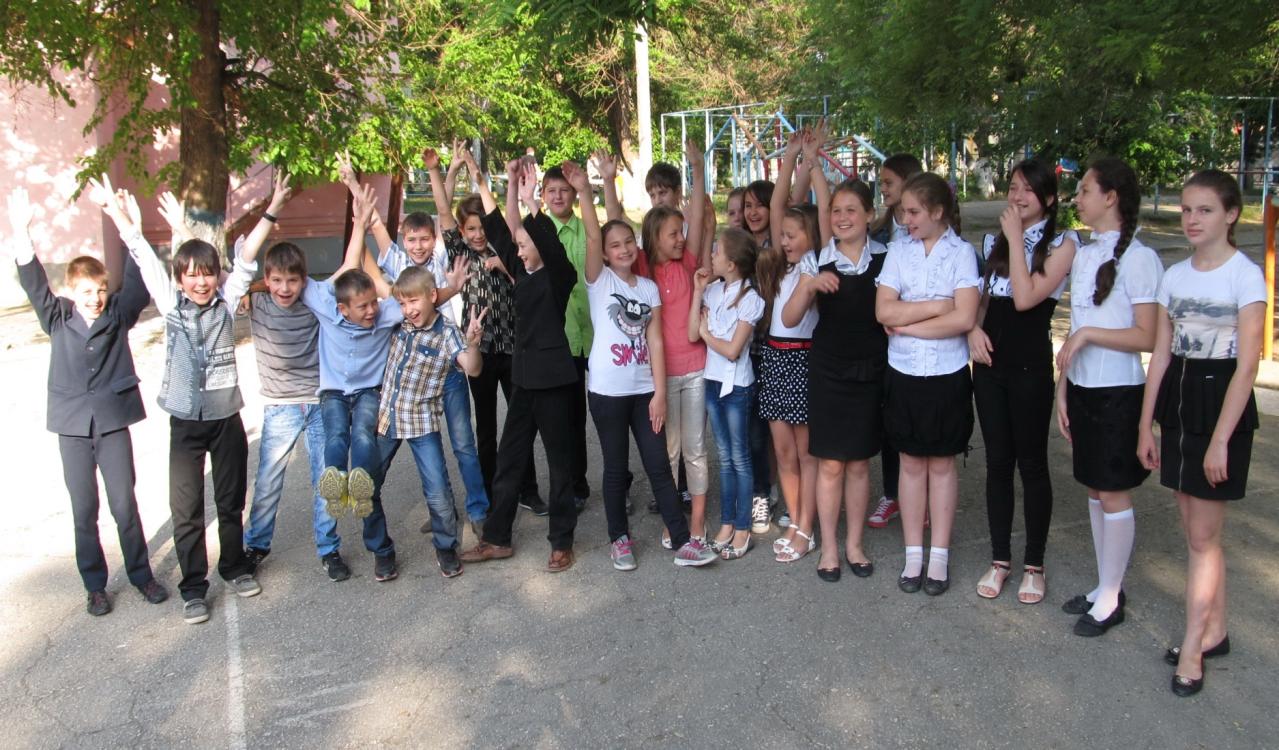 Мы   маленькие дети ,   нам хочется    гулять
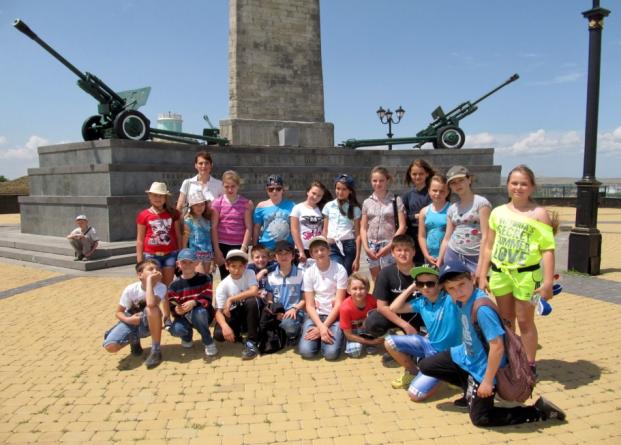 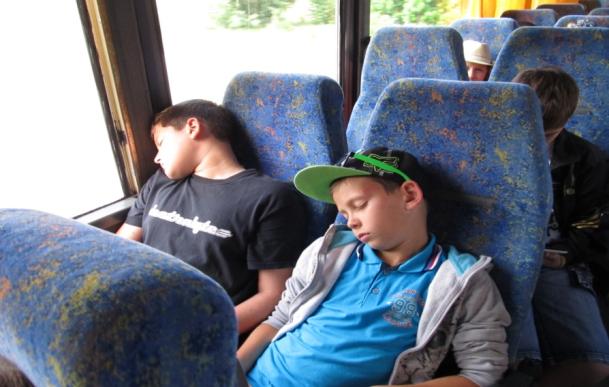 Ура! Каникулы!
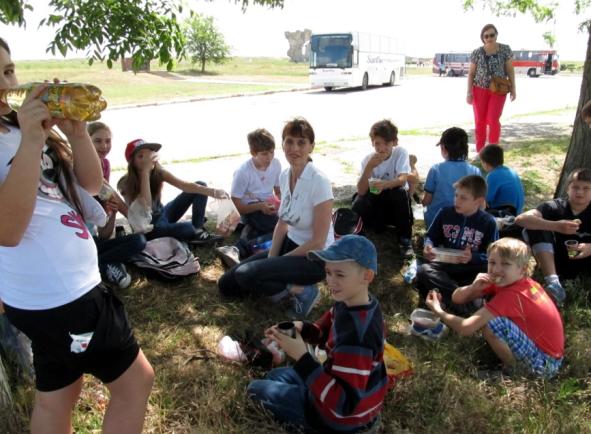 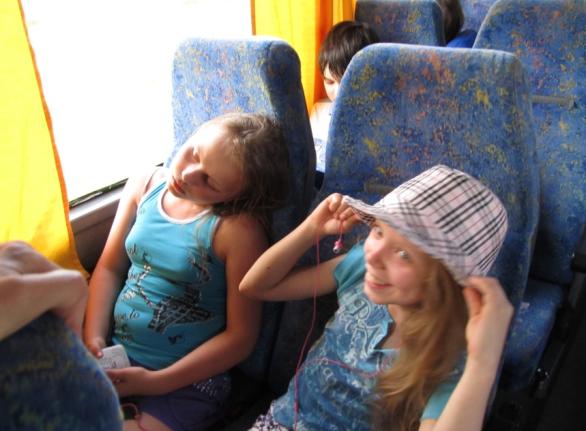 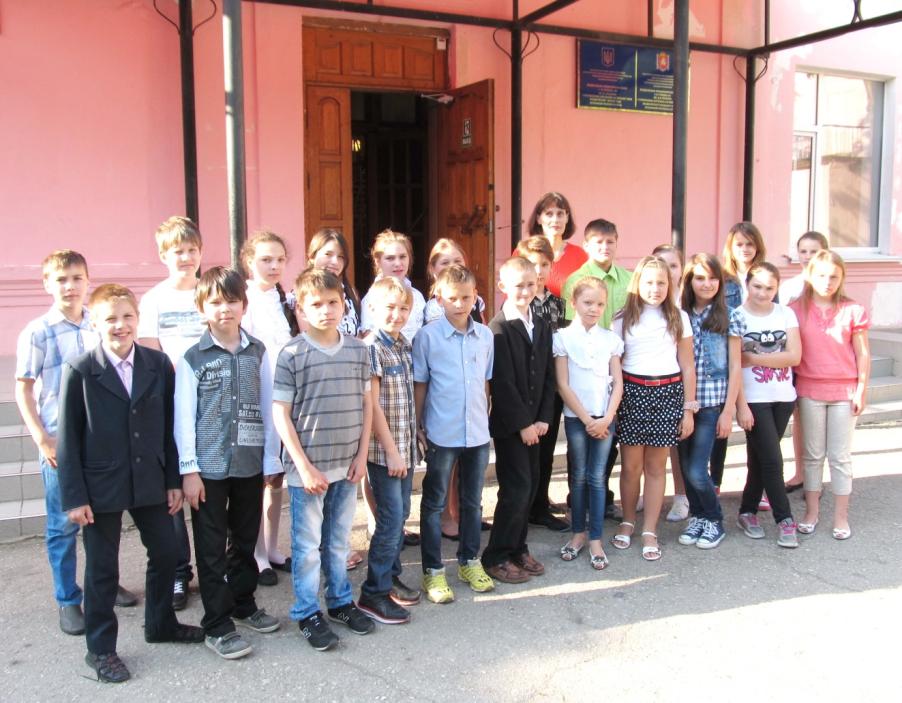 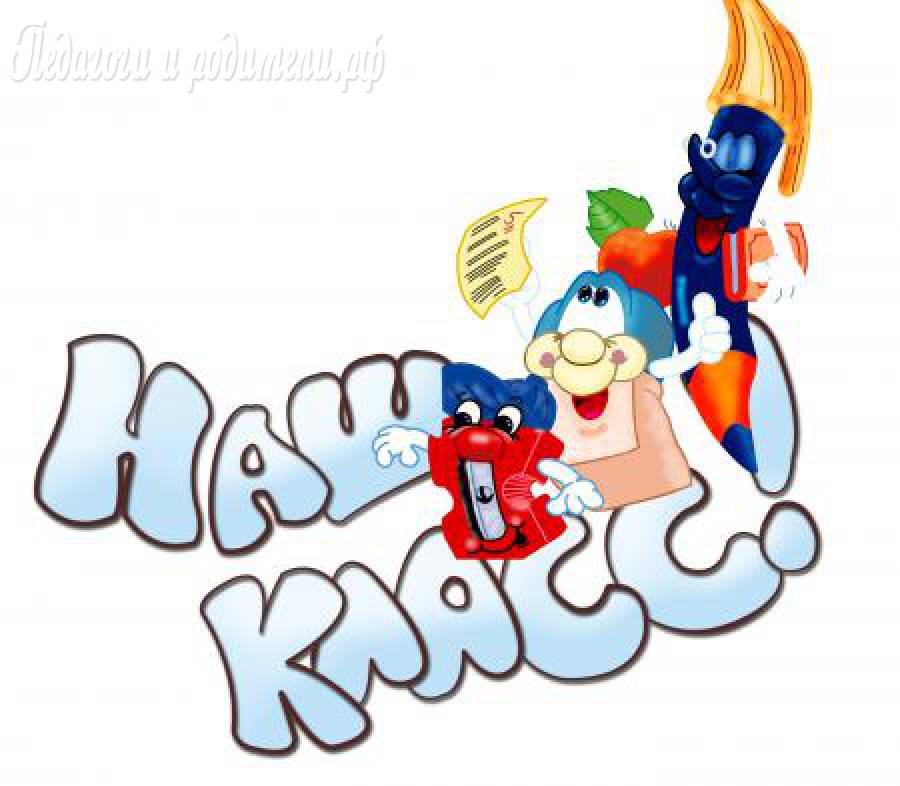